WACA aims to ensureICT-inclusion in Europe
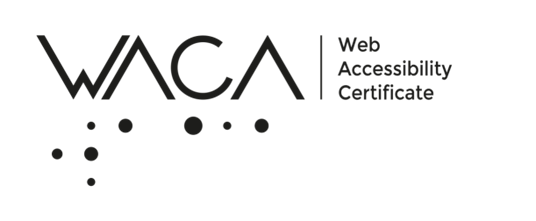 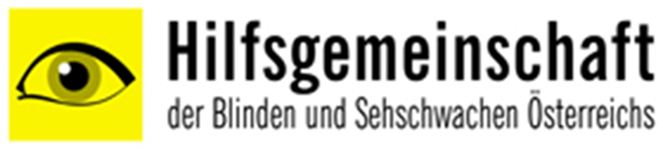 Werner Rosenberger
Access Austria / WACA
Austria
The European Accessibility Act: How EU companies are affected
Thursday 6 March at 11:00, M3
1
[Speaker Notes: Please add your notes here.
Title; First name, last name of speaker(s); Name of Organization, Name of Country, Name of Session (as written in Agenda)
#ZeroCon24
Day and Time of Session]
What is the problem?
Digital accessibility is difficult to identify – 75% of the WCAG criteria are technically based
Compliance with the WCAG criteria is rarely achievable –especially with complex websites and web shops
IT professionals use technical language – Marketing managers have little understanding of the technology
 Make accessibility visible to the outside world
2
[Speaker Notes: Sample Slide: presenting three points on our project and the relationship to this year’s theme of the Zero Project Conference. Point 1; Point 2; Point 3 connect together in this way.]
Economic studies
Supermarket “Tesco”: Investment in accessibility  ROI 37.000%(Source: Royal National Institute of the Blind)
Kantar: “75% of consumers worldwide say that inclusion and diversity influence their purchasing decisions.”(Source: Brand Inclusion Index 2024 – Kantar is the global leader in marketing data and analytics)
3
[Speaker Notes: Sample Slide: presenting three points on our project and the relationship to this year’s theme of the Zero Project Conference. Point 1; Point 2; Point 3 connect together in this way.]
Goals of the WACA Certification
Certificate for German and English websites throughout Europe
Certification strictly according to WCAG 2.2-AA and based on the European Standard EN 301 549
Interdisciplinary advisory board as supervisory authority
Independent certification body: TÜV Austria
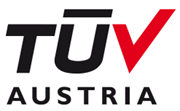 4
[Speaker Notes: Sample Slide: presenting three points on our project and the relationship to this year’s theme of the Zero Project Conference. Point 1; Point 2; Point 3 connect together in this way.]
The WACA certificate is intended to
Ensure digital / ICT accessibility
Further raise awareness on the accessibility importance and on the EU-Law on the WAD and EAA.
Make a product out of the concept of accessibility, which is often difficult to grasp and convey.
Create the possibility of generating demand for accessibility and the corresponding development of skills.
5
[Speaker Notes: Sample Slide: presenting three points on our project and the relationship to this year’s theme of the Zero Project Conference. Point 1; Point 2; Point 3 connect together in this way.]
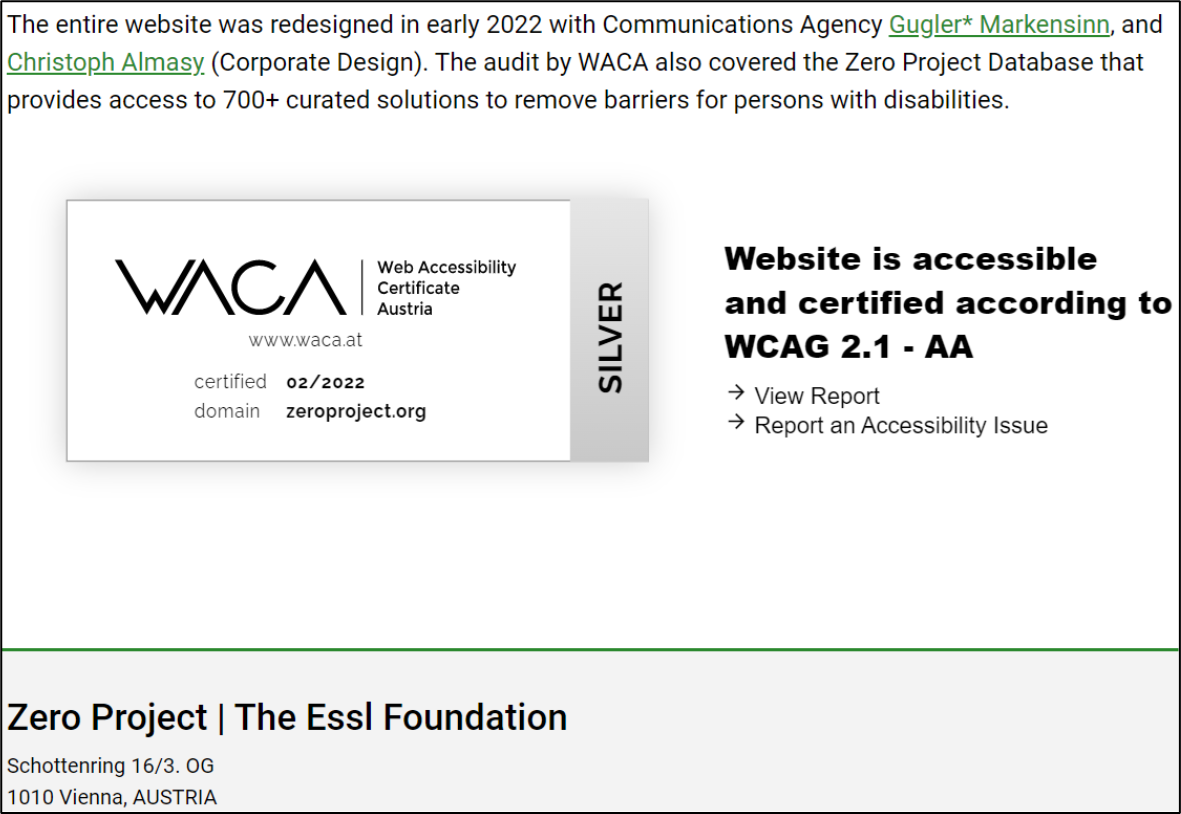 Certification
Gold, Silver, Bronze
WACA Labelling
Publication
Entry in data base
3 years valid
Costs depend on size and complexity of the website
Screenshot WACA-Label on https://zeroproject.org/
6
[Speaker Notes: Sample Slide: presenting three points on our project and the relationship to this year’s theme of the Zero Project Conference. Point 1; Point 2; Point 3 connect together in this way.]
Certified websites
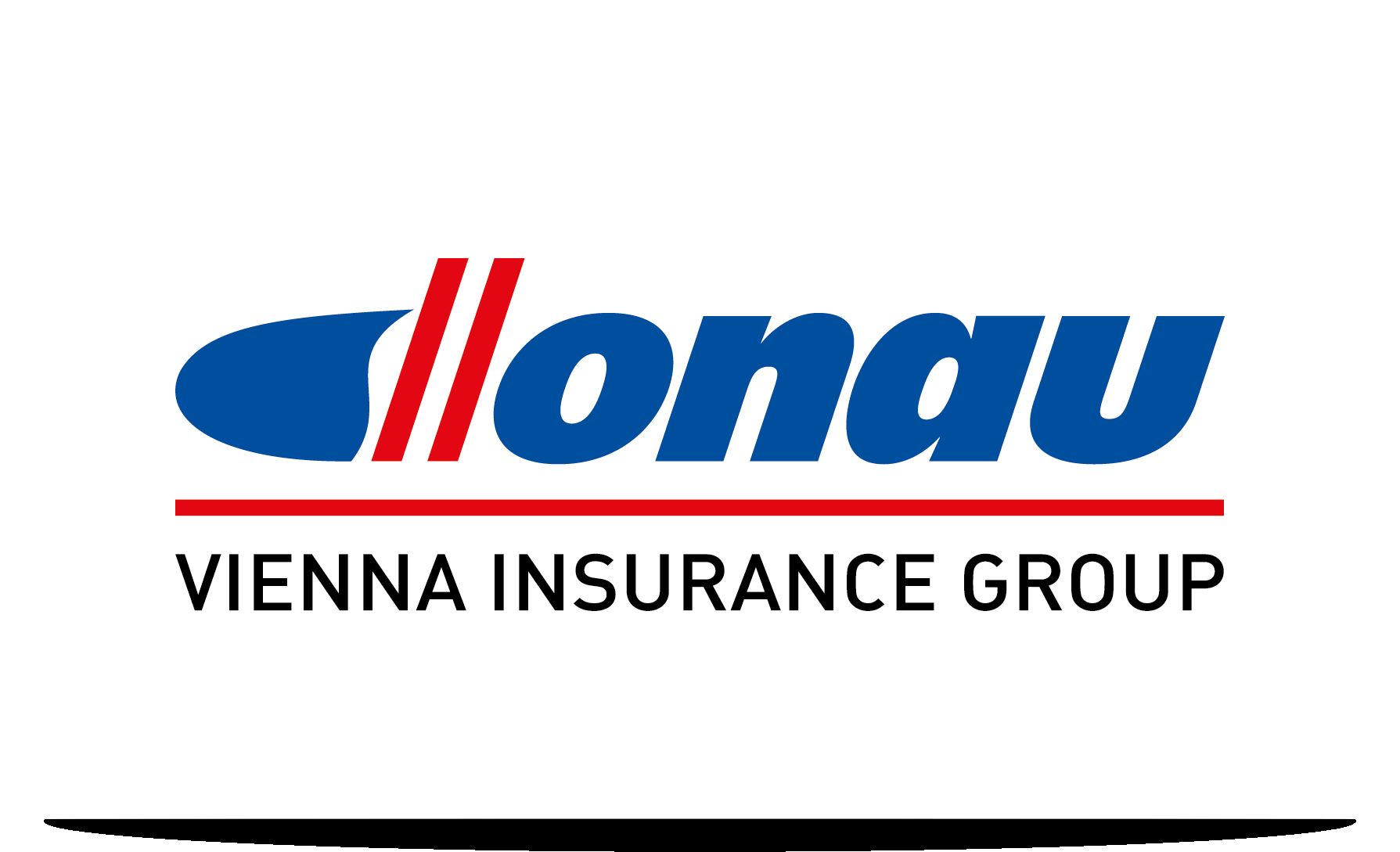 REWE International
XXXLutz International
ÖBB Austrian Federal Railways
Universitys in Vienna
AIT Austrian Institute of Technology
Austrian National Tourist Office
https://waca.at/en/certificates
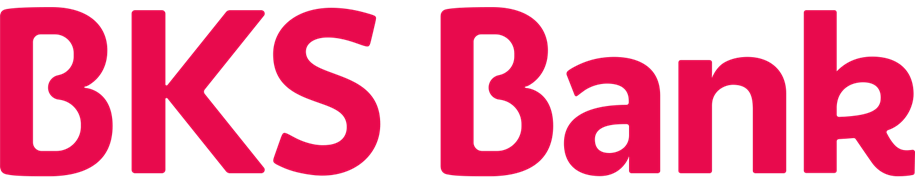 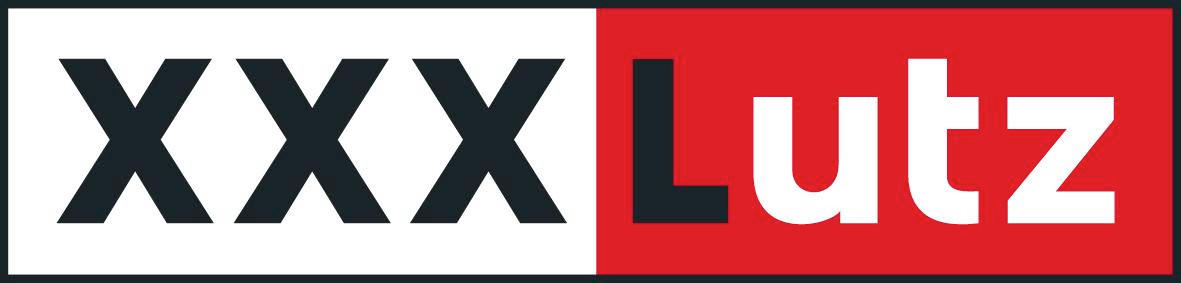 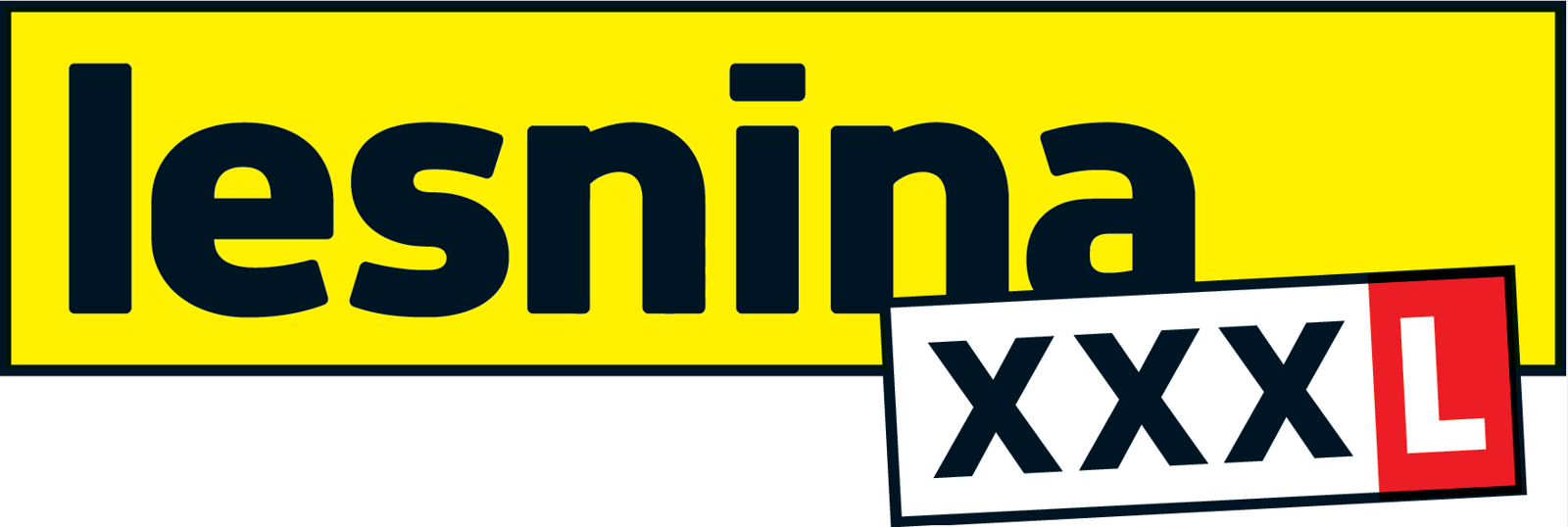 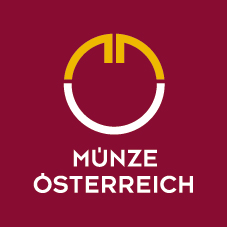 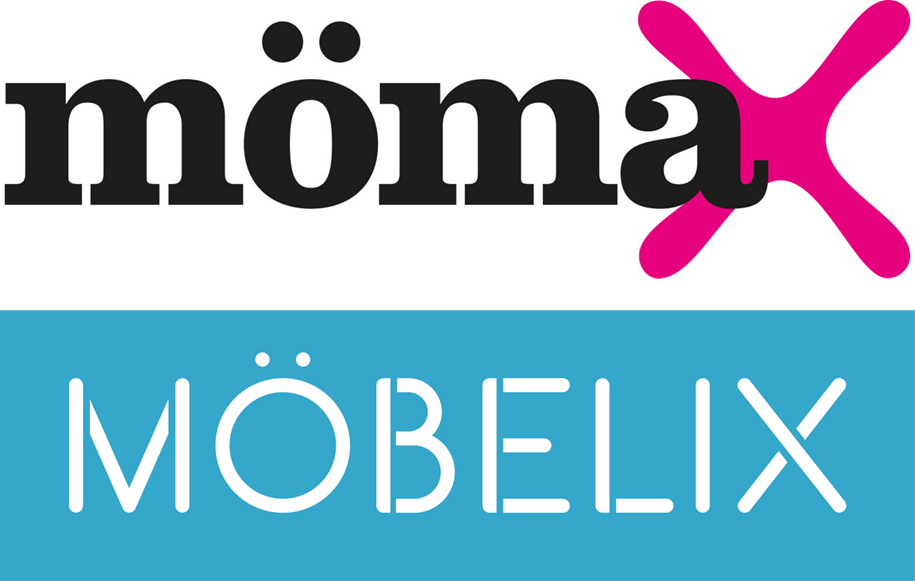 7
[Speaker Notes: Sample Slide: presenting three points on our project and the relationship to this year’s theme of the Zero Project Conference. Point 1; Point 2; Point 3 connect together in this way.]
WACA goes Europe
Only few competitors in Europe – only national providers
One certification body for all EU member states
USP: the only quality seal of conformity valid throughout Europe
WACA – an established brand in Austria since 2018
A certificate on a website reduces user complaints
More information: www.waca.at
8
[Speaker Notes: Sample Slide: presenting three points on our project and the relationship to this year’s theme of the Zero Project Conference. Point 1; Point 2; Point 3 connect together in this way.]